UNIDAD DE ASESORÍA PRESUPUESTARIA
SENADO DE LA REPÚBLICA DE CHILE
EJECUCIÓN PRESUPUESTARIA DE GASTOS ACUMULADAal mes de Agosto de 2017Partida 08:MINISTERIO DE HACIENDA
Valparaíso, octubre 2017
Ejecución Presupuestaria de Gastos Acumulada al mes de Agosto de 2017 Ministerio de Hacienda
Principales hallazgos
La ejecución del Ministerio en agosto ascendió a $39.925 millones, equivalente a un gasto de 8,1% respecto al presupuesto inicial, superior en 0,7 puntos al registrado a igual mes del año 2016, y mayor en 3,2 puntos porcentuales respecto al gasto acumulado a igual periodo del año anterior. 
A nivel consolidado, el presupuesto vigente considera modificaciones por $15.502 millones, incrementando principalmente los subtítulos 34 “servicio de la deuda” ($11.739 millones); 29 “adquisición de activos no financieros” ($2.641 millones);  21 “gastos en personal” ($986 millones); y, 23 “prestaciones de seguridad social” ($60 millones); mientras que el subtítulo 31 “iniciativas de inversión”, es el único que presenta reducciones por $913 millones afectado los Programas SII y Servicio Nacional de Aduanas.
Respecto a los subtítulos, el mayor gasto se registra en los subtítulos 23 “prestaciones de seguridad social”, con una ejecución del 416,8%; y, 34 “servicio de la deuda” con un 93,7%, este último afectando a los Programas: Secretaría y Administración General, SAG ($41 millones); DIPRES ($2.317 millones); SII ($6.269 millones); Aduanas ($2.316 millones); Tesorería ($72 millones); Dirección de Compras ($394 millones); SBIF ($282 millones); UAF ($45 millones); y, CDE ($69 millones) todos destinados al pago de las obligaciones devengadas al 31 de diciembre de 2016 (deuda flotante).  De los cuales, solo Tesorería no presentó los Decretos modificatorios respectivos.
2
Ejecución Presupuestaria de Gastos Acumulada al mes de Agosto de 2017 Ministerio de Hacienda
Principales hallazgos
En cuanto a los programas, el 75,2% del presupuesto inicial, se concentra en el Servicio de Impuestos Internos (37,5%), Servicio Nacional de Aduanas (14,3%), el Servicio de Tesorería (11,1%) y la Superintendencia de Bancos e Instituciones Financiera (12,3%), los que al mes de agosto alcanzaron niveles de ejecución de 72,2%, 66,2%, 81,2% y 48,9% respectivamente, calculados respecto al presupuesto vigente.
El Servicio de Tesorería es el que presenta el mayor avance con un 81,2%, explicado principalmente por el gasto registrado en “personal” que a la fecha registra una ejecución de 97,3%, que a su vez representa el 80,6% de la erogación efectuada a la fecha, representando el 67,2% del presupuesto vigente.
Finalmente, la Superintendencia de Bancos e Instituciones Financieras es la que presenta la menor erogación con un 48,9%.
3
Ejecución Presupuestaria de Gastos Acumulada al mes de Agosto de 2017 Ministerio de Hacienda
en miles de pesos 2017
Fuente: Elaboración propia en base  a Informes de ejecución presupuestaria mensual de DIPRES.
4
Ejecución Presupuestaria de Gastos Acumulada al mes de Agosto de 2017 Ministerio de Hacienda
Comportamiento de la Ejecución Presupuestaria de la Partida 2016 - 2017
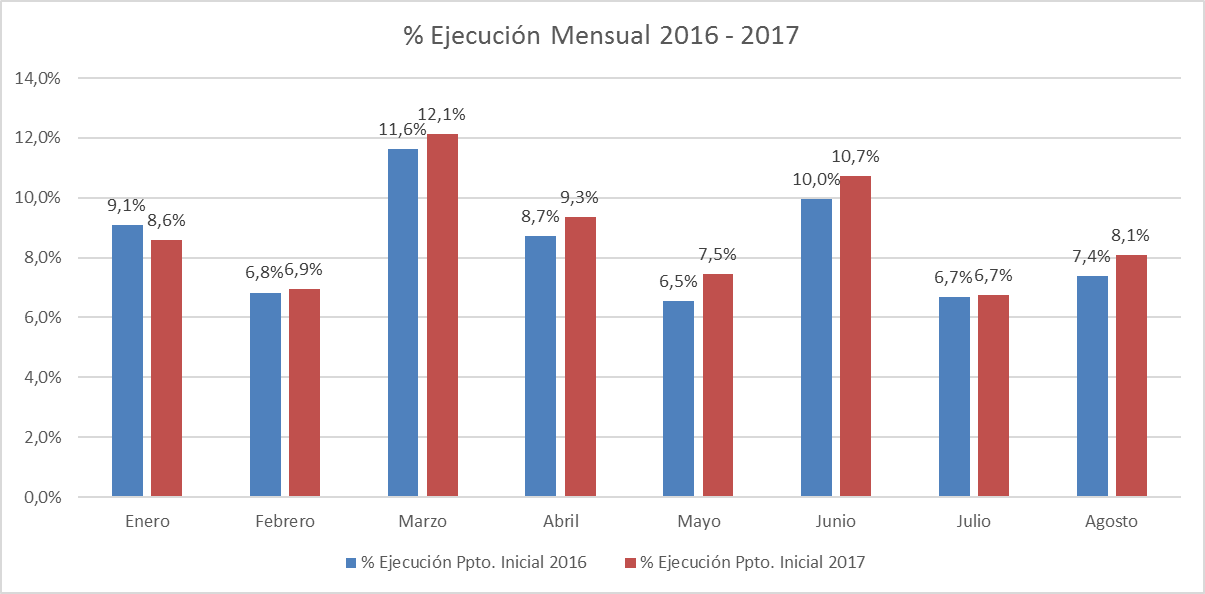 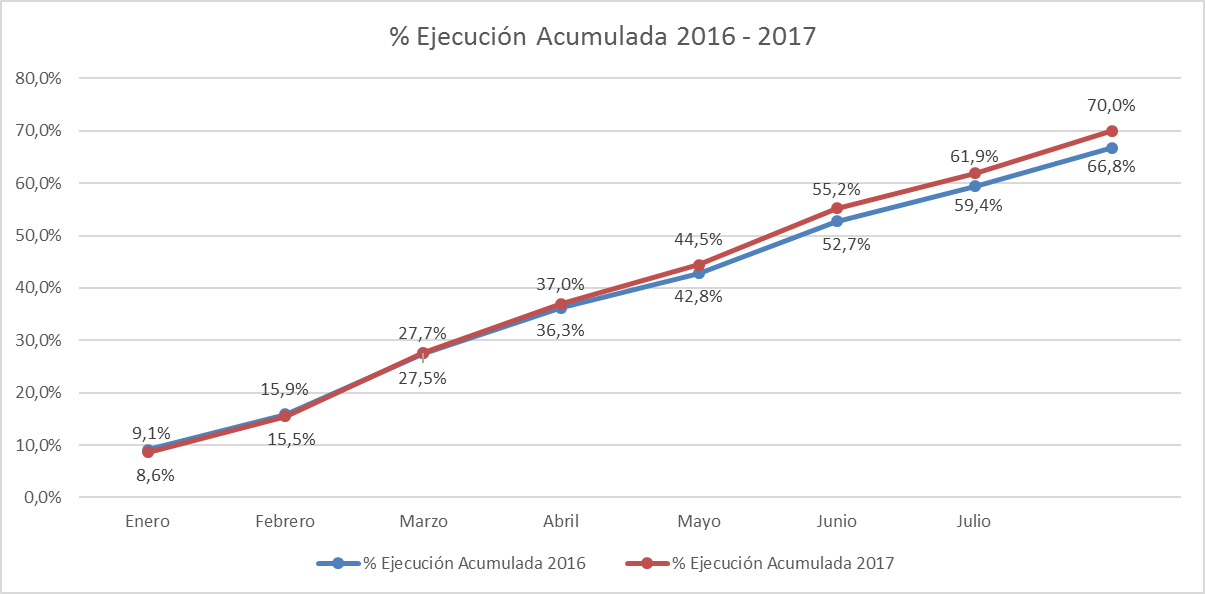 Fuente: Elaboración propia en base  a Informes de ejecución presupuestaria mensual de DIPRES.
5
Ejecución Presupuestaria de Gastos Acumulada al mes de Agosto de 2017 Partida 08, Resumen por Capítulos
en miles de pesos 2017
Fuente: Elaboración propia en base  a Informes de ejecución presupuestaria mensual de DIPRES
6
Ejecución Presupuestaria de Gastos Acumulada al mes de Agosto de 2017 Partida 08, Capítulo 01, Programa 01: SECRETARÍA Y ADMINISTRACIÓN GENERAL
en miles de pesos 2017
Fuente: Elaboración propia en base  a Informes de ejecución presupuestaria mensual de DIPRES
7
Ejecución Presupuestaria de Gastos Acumulada al mes de Agosto de 2017 Partida 08, Capítulo 01, Programa 06: UNIDAD ADMINISTRADORA DE LOS TRIBUNALES TRIBUTARIOS Y ADUANEROS
en miles de pesos 2017
Fuente: Elaboración propia en base  a Informes de ejecución presupuestaria mensual de DIPRES
8
Ejecución Presupuestaria de Gastos Acumulada al mes de Agosto de 2017 Partida 08, Capítulo 01, Programa 07: SISTEMA INTEGRADO DE COMERCIO EXTERIOR (SICEX)
en miles de pesos 2017
Fuente: Elaboración propia en base  a Informes de ejecución presupuestaria mensual de DIPRES
9
Ejecución Presupuestaria de Gastos Acumulada al mes de Agosto de 2017 Partida 08, Capítulo 01, Programa 08: PROGRAMA DE MODERNIZACIÓN SECTOR PÚBLICO
en miles de pesos 2017
Fuente: Elaboración propia en base  a Informes de ejecución presupuestaria mensual de DIPRES
10
Ejecución Presupuestaria de Gastos Acumulada al mes de Agosto de 2017 Partida 08, Capítulo 02: DIRECCIÓN DE PRESUPUESTOS
en miles de pesos 2017
Fuente: Elaboración propia en base  a Informes de ejecución presupuestaria mensual de DIPRES
11
Ejecución Presupuestaria de Gastos Acumulada al mes de Agosto de 2017 Partida 08, Capítulo 03: SERVICIO DE IMPUESTOS INTERNOS
en miles de pesos 2017
Fuente: Elaboración propia en base  a Informes de ejecución presupuestaria mensual de DIPRES
12
Ejecución Presupuestaria de Gastos Acumulada al mes de Agosto de 2017 Partida 08, Capítulo 04: SERVICIO NACIONAL DE ADUANAS
en miles de pesos 2017
Fuente: Elaboración propia en base  a Informes de ejecución presupuestaria mensual de DIPRES
13
Ejecución Presupuestaria de Gastos Acumulada al mes de Agosto de 2017 Partida 08, Capítulo 05: SERVICIO DE TESORERÍAS
en miles de pesos 2017
Fuente: Elaboración propia en base  a Informes de ejecución presupuestaria mensual de DIPRES
14
Ejecución Presupuestaria de Gastos Acumulada al mes de Agosto de 2017 Partida 08, Capítulo 07: DIRECCIÓN DE COMPRAS Y CONTRATACIÓN PÚBLICA
en miles de pesos 2017
Fuente: Elaboración propia en base  a Informes de ejecución presupuestaria mensual de DIPRES
15
Ejecución Presupuestaria de Gastos Acumulada al mes de Agosto de 2017 Partida 08, Capítulo 08: SUPERINTENDENCIA DE VALORES Y SEGUROS
en miles de pesos 2017
Fuente: Elaboración propia en base  a Informes de ejecución presupuestaria mensual de DIPRES
16
Ejecución Presupuestaria de Gastos Acumulada al mes de Agosto de 2017 Partida 08, Capítulo 11: SUPERINTENDENCIA DE BANCOS E INSTITUCIONES FINANCIERAS
en miles de pesos 2017
Fuente: Elaboración propia en base  a Informes de ejecución presupuestaria mensual de DIPRES
17
Ejecución Presupuestaria de Gastos Acumulada al mes de Agosto de 2017 Partida 08, Capítulo 15: DIRECCIÓN NACIONAL DEL SERVICIO CIVIL
en miles de pesos 2017
Fuente: Elaboración propia en base  a Informes de ejecución presupuestaria mensual de DIPRES
18
Ejecución Presupuestaria de Gastos Acumulada al mes de Agosto de 2017 Partida 08, Capítulo 16: UNIDAD DE ANÁLISIS FINANCIERO
en miles de pesos 2017
Fuente: Elaboración propia en base  a Informes de ejecución presupuestaria mensual de DIPRES
19
Ejecución Presupuestaria de Gastos Acumulada al mes de Agosto de 2017 Partida 08, Capítulo 17: SUPERINTENDENCIA DE CASINOS DE JUEGO
en miles de pesos 2017
Fuente: Elaboración propia en base  a Informes de ejecución presupuestaria mensual de DIPRES
20
Ejecución Presupuestaria de Gastos Acumulada al mes de Agosto de 2017 Partida 08, Capítulo 30: CONSEJO DE DEFENSA DEL ESTADO
en miles de pesos 2017
Fuente: Elaboración propia en base  a Informes de ejecución presupuestaria mensual de DIPRES
21